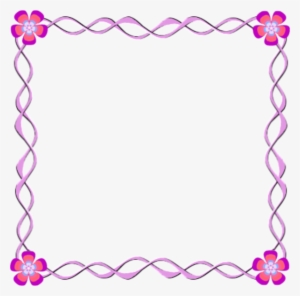 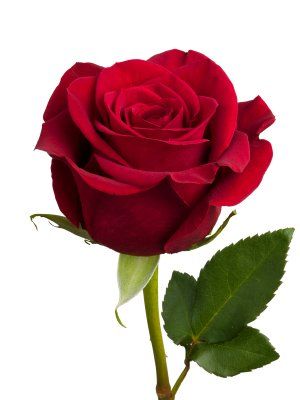 সবাইকে শুভেচ্ছা
শিক্ষক পরিচিতি

s মাইন উদ্দিন জুয়েল
সহকারী শিক্ষক
হানিফ সরকার উচ্চ বিদ্যালয়
মুরাদনগর, কুমিল্লা।
পাঠ পরিচিতি

শ্রেণি- নবম-দশম
বিষয়- ব্যবসায় 		   উদ্যোগ 
অধ্যায়- প্রথম
ছবিগুলি লক্ষ্য কর
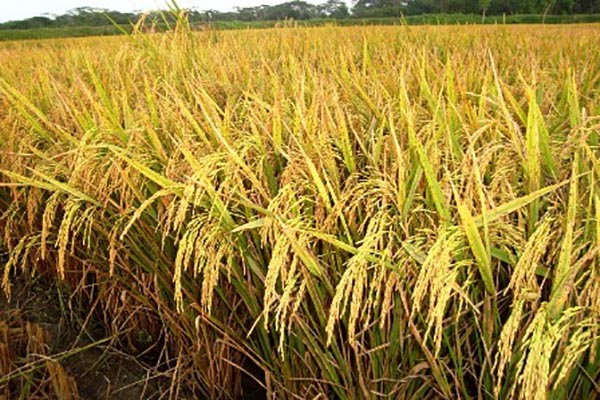 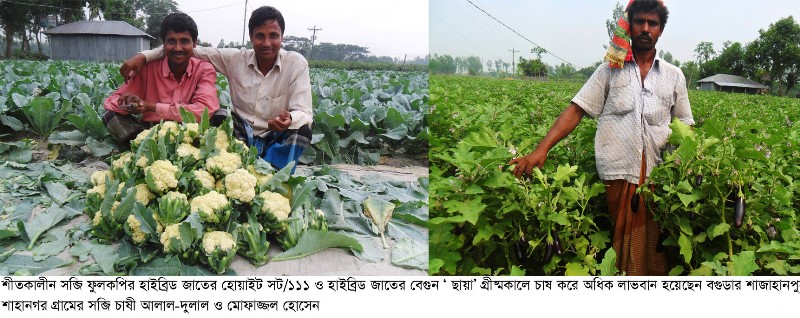 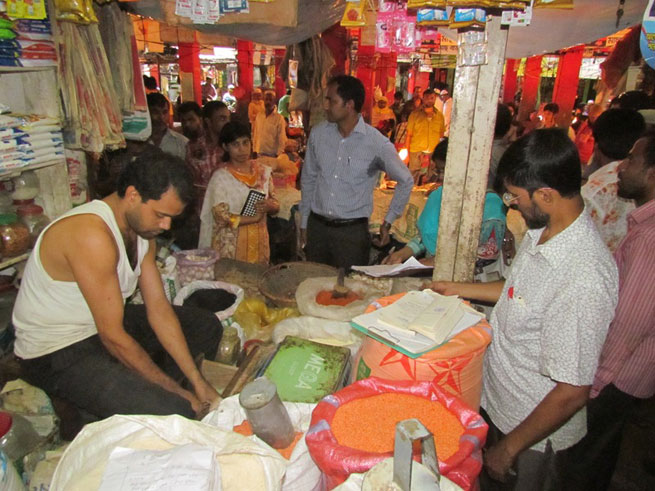 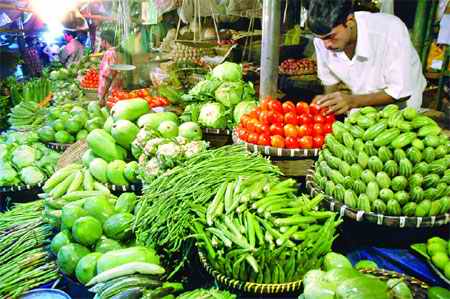 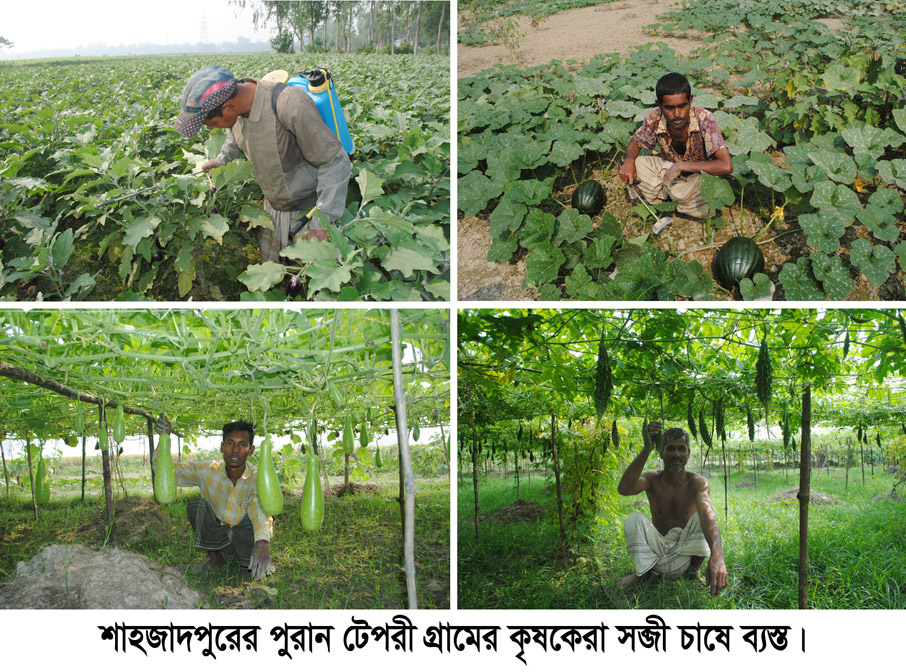 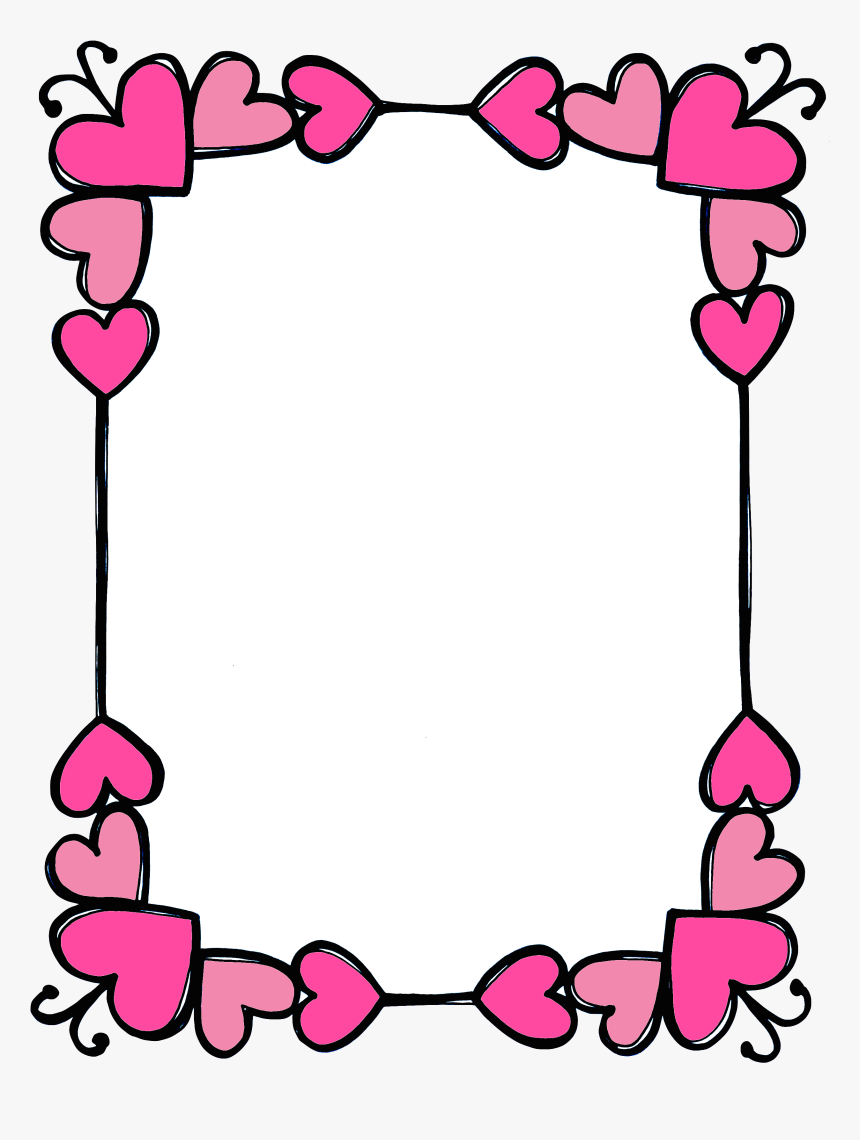 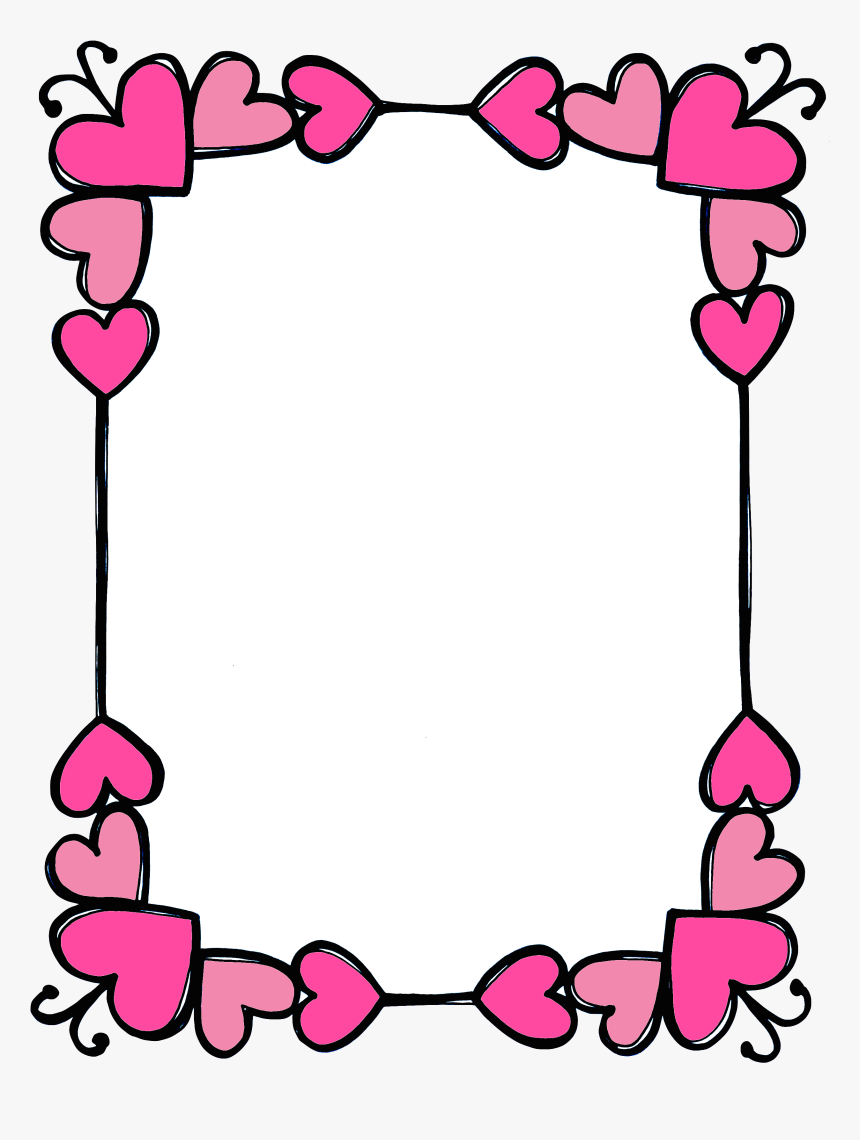 আজকের পাঠ
ব্যবসায় পরিচিতি
ব্যবসায় পরিচিতি
শিখনফল
এই পাঠ শেষে শিক্ষার্থীরা…

১। ব্যবসায়ের উৎপত্তি ব্যাখ্যা করতে পারবে।
২। ব্যবসায়ের প্রকারভেদ বর্ণনা করতে পারবে।
৩। শিল্প, বাণিজ্য ও সেবার প্রকারভেদ ব্যাখ্যা করতে পারবে।
৪। ব্যবসায়ের গুরুত্ব বর্ণনা করতে পারবে।
ব্যবসায়ের ধারণা
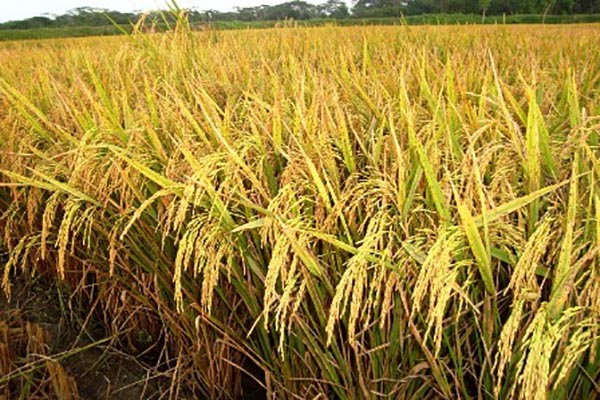 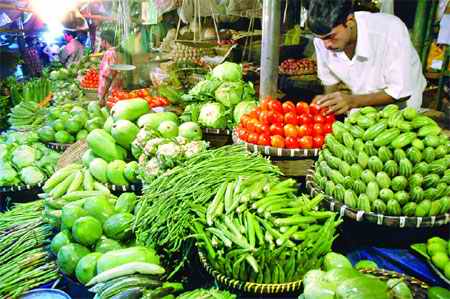 মুনাফার আশায় সবজি বিক্রি
মুনাফার আশায় ধান চাষ
ব্যবসায়ের আওতা
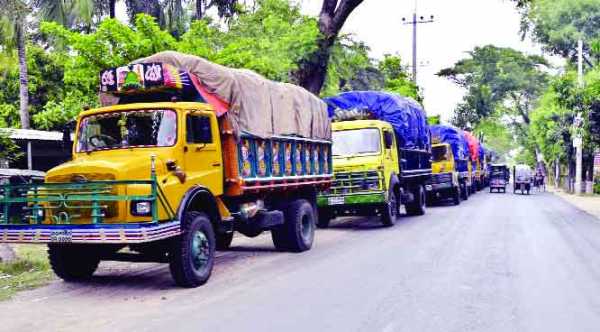 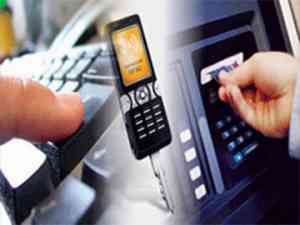 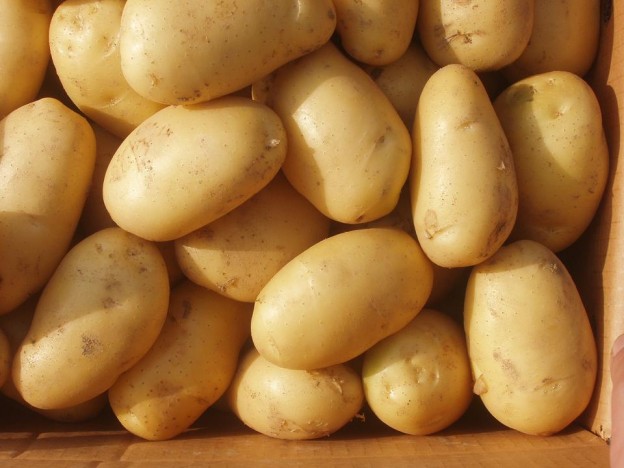 ব্যবসায়ের প্রকারভেদ
ব্যবসায়
প্রত্যক্ষ সেবা
বাণিজ্য
শিল্প
পণ্য বিনিময়
(ক্রয়-বিক্রয়)
পরিবহ্ন
গুদামজাতকরণ
ব্যাংকিং
বিমা
বিজ্ঞাপন
আইনবৃত্তি 
ডাক্তারি
প্রকৌশলবৃত্তি 
অডিট ফার্ম
প্রজনন শিল্প
নিস্কাশন শিল্প
নির্মাণ শিল্প
সেবামলক শিল্প
উৎপাদন শিল্প
শিল্প
নিষ্কাশন
প্রজনন শিল্প
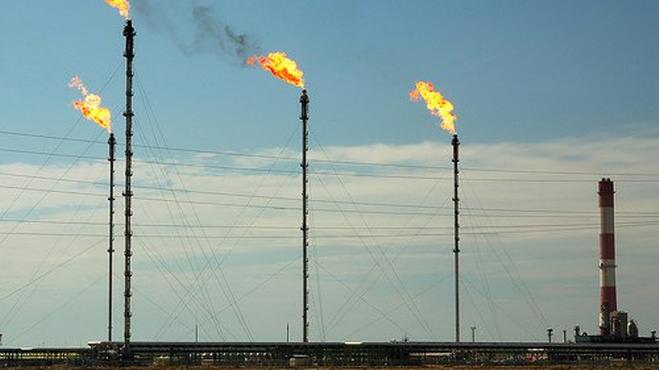 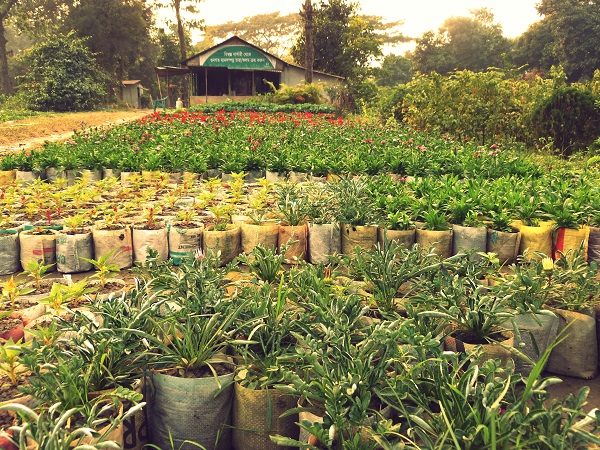 নার্সারি
খনিজ শিল্প
নির্মান শিল্প
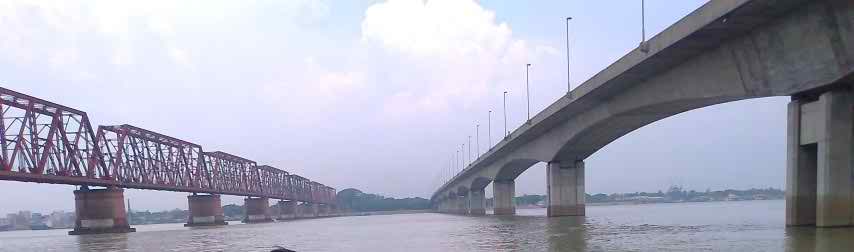 সেতু নির্মান
উৎপাদন
সেবা
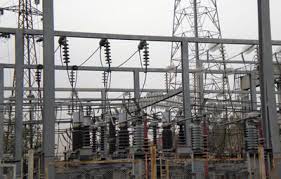 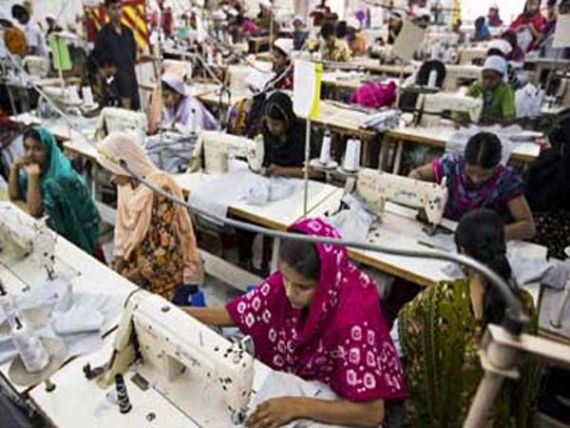 বস্ত্র শিল্প
বিদ্যুৎ
বাণিজ্য
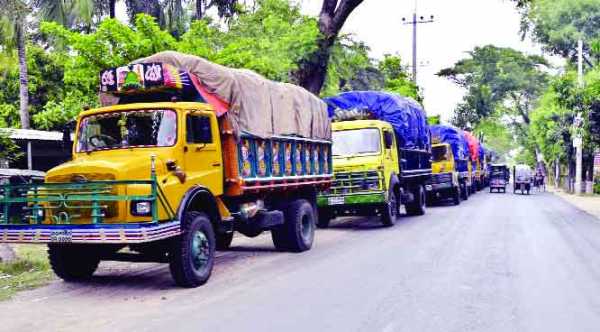 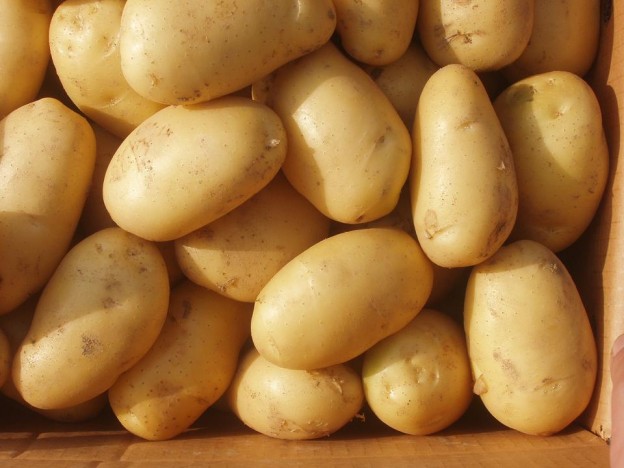 পরিবহন
গুদামজাতকরণ
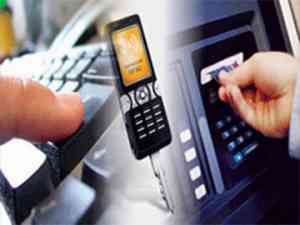 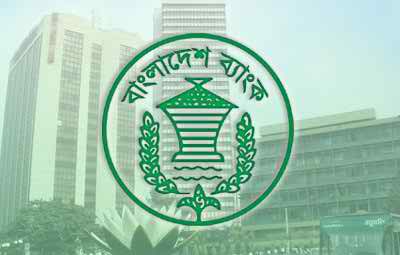 ব্যাংকিং
প্রত্যক্ষ সেবা
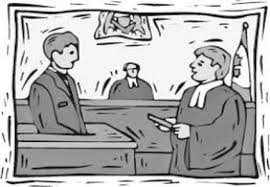 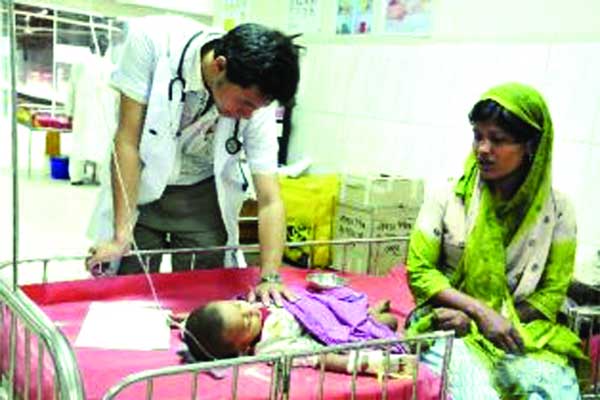 ডাক্তারি
আইনবৃত্তি
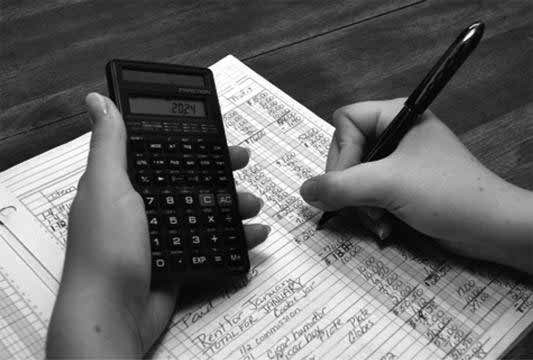 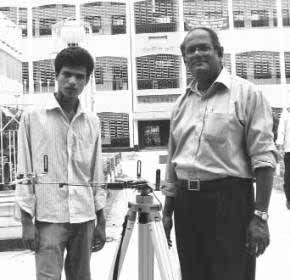 অডিট ফার্ম
প্রকৌশলী ফার্ম
ব্যবসায়ের গুরুত্ব
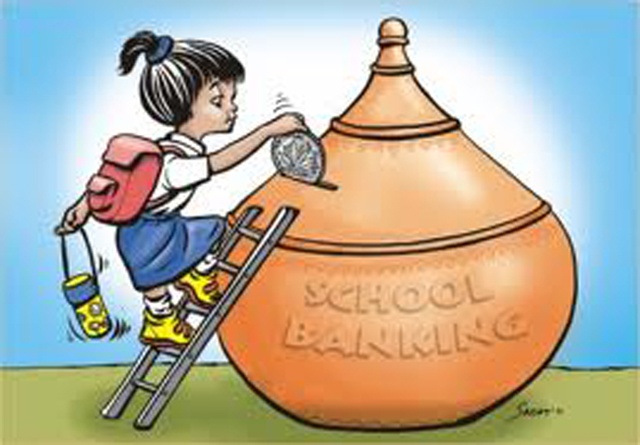 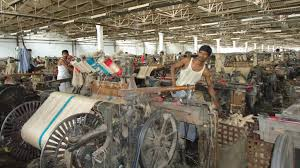 মূলধন বৃদ্ধি
সঞ্চয় বৃদ্ধি
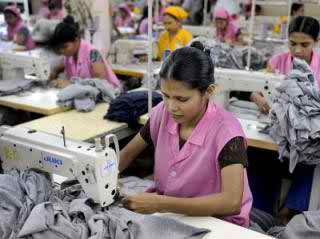 কর্মসংস্থান
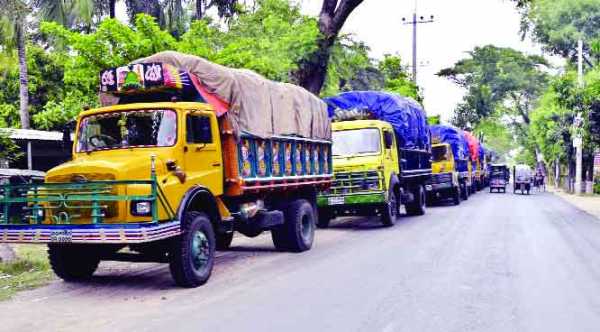 পণ্য আদান প্রদান
দলগত কাজ
ফুল ও ফল উৎপাদন কোন ধরনের শিল্প – ব্যাখ্যা কর।
মূল্যায়ন
১। ব্যবসায়ের প্রধান উদ্দেশ্য কী? 
২। শিল্প বলতে কি বোঝায়? 
৩। প্রত্যক্ষ সেবার ক্ষেত্রগুলি  উল্লেখ কর। 
৪। অর্থনৈতি উন্নয়নে ব্যবসায়ের গুরুত্ব বর্ণনা কর।
বাড়ির কাজ
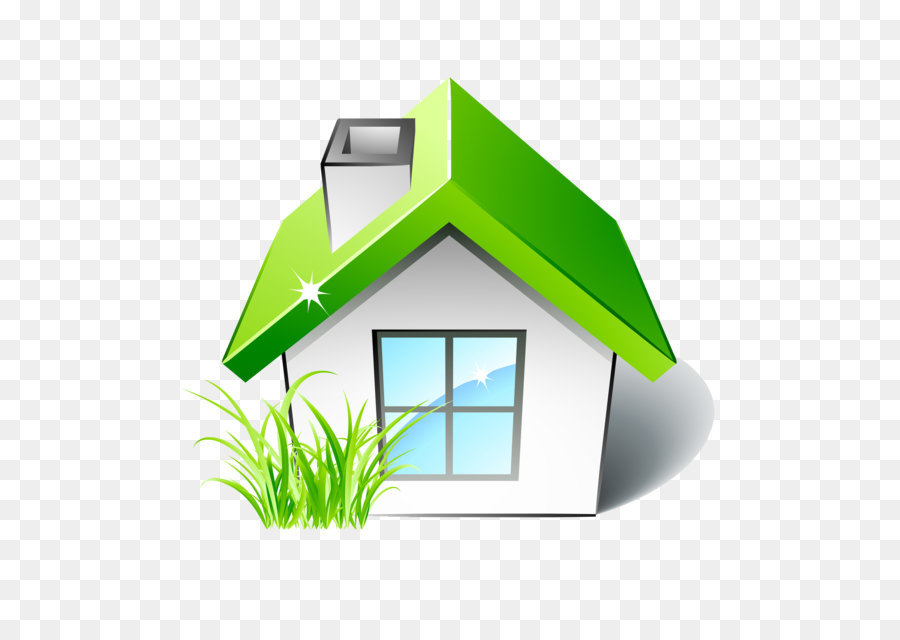 তোমার এলাকায় যেসব ব্যবসায় রয়েছে তার একটি তালিকা তৈরি করে বৈশিষ্ট্য অনুযায়ী শ্রেণিবিভাগ কর।
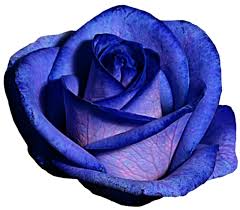 সবাইকে ধন্যবাদ